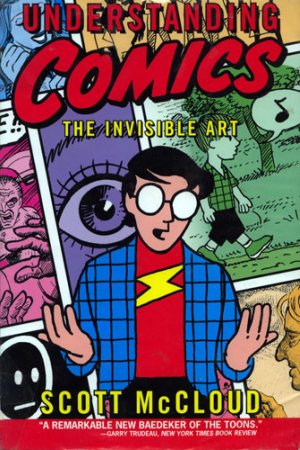 Mii and Mini Mii’s
Comic Book Adventure
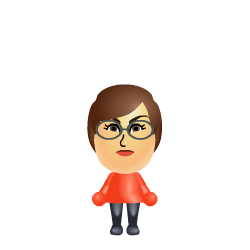 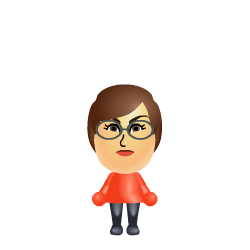 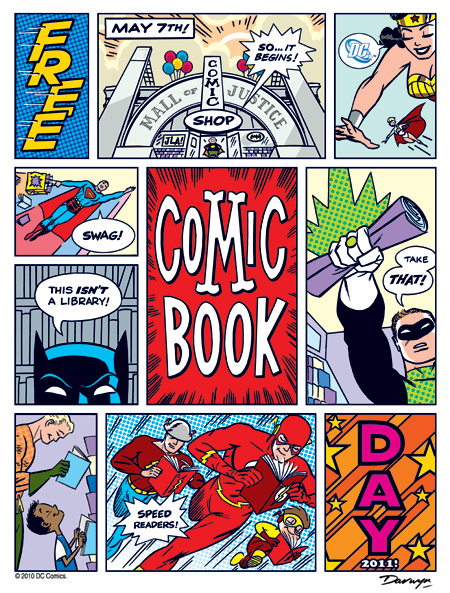 Insert you panels using a table
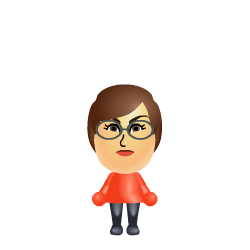 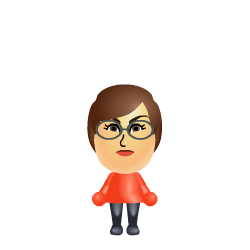 Where do we want to go?
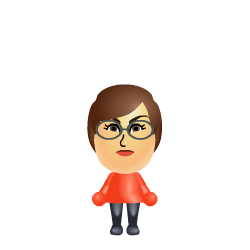 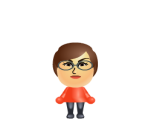 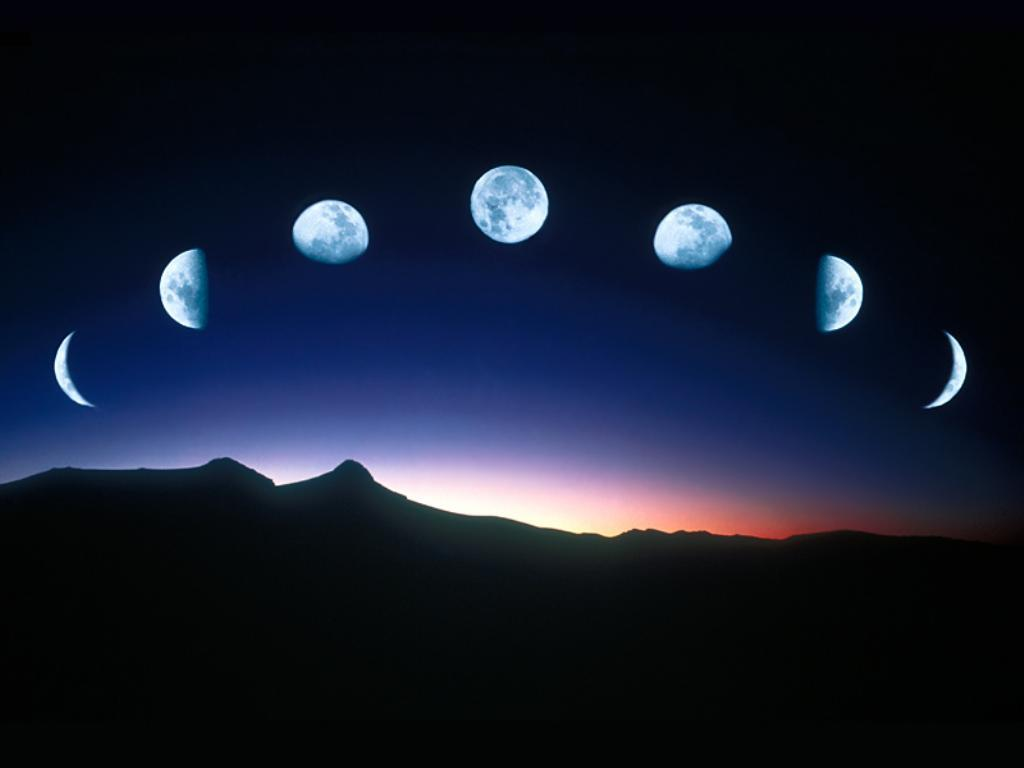 Add backgrounds and you Miis…
BOOM!!
Pretty!
Add a second page..
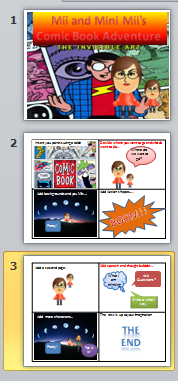 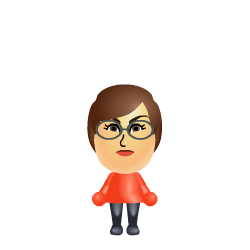 Ask Questions?
What I am thinking
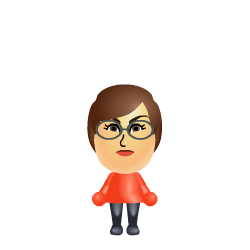 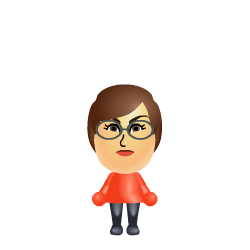 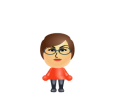 Write a what I say.
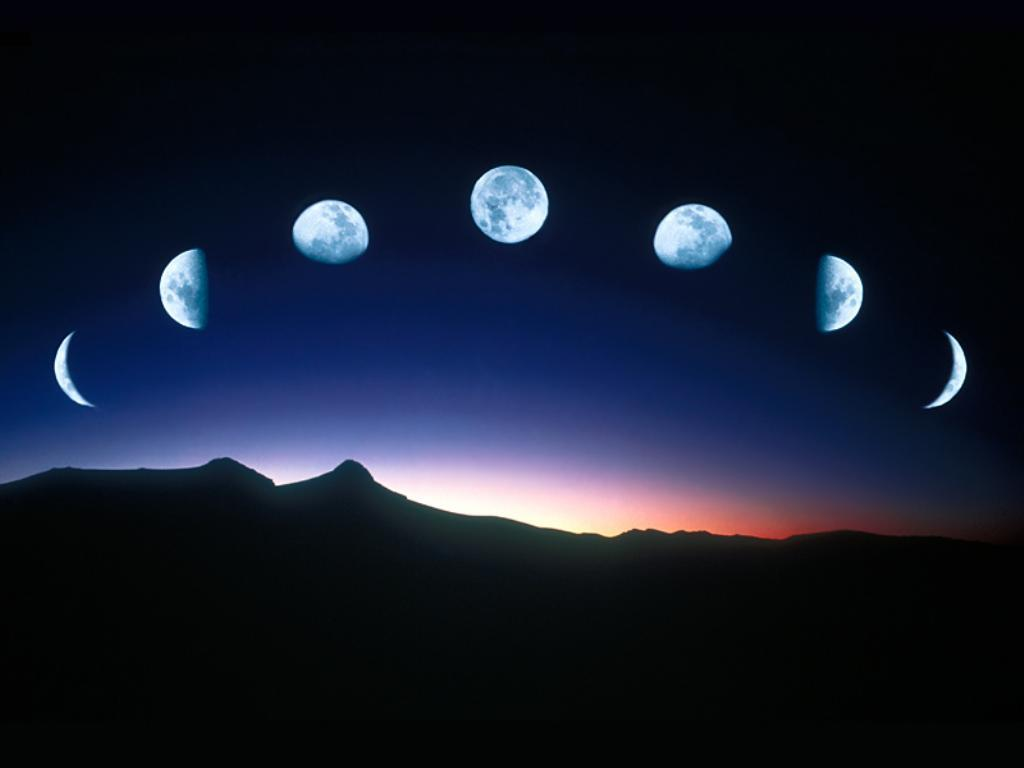 Add  more characters…
Don’t forget text boxes for transitions…
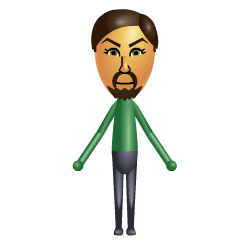 Pretty!
Yes it is!
The
End